Options at 16
Lesson objectives
Explain your range of options at 16

Understand how your learning style is relevant to decisions at 16

Discuss how your preferred career option and routes to get there may affect your decision at 16

Consider entry requirements for education and apprenticeships beyond age 16
‹#›
Video - England
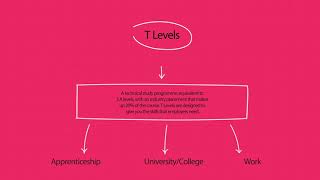 ‹#›
Video - Wales
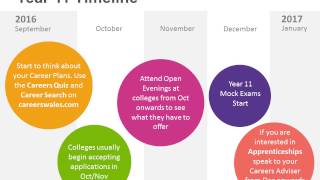 ‹#›